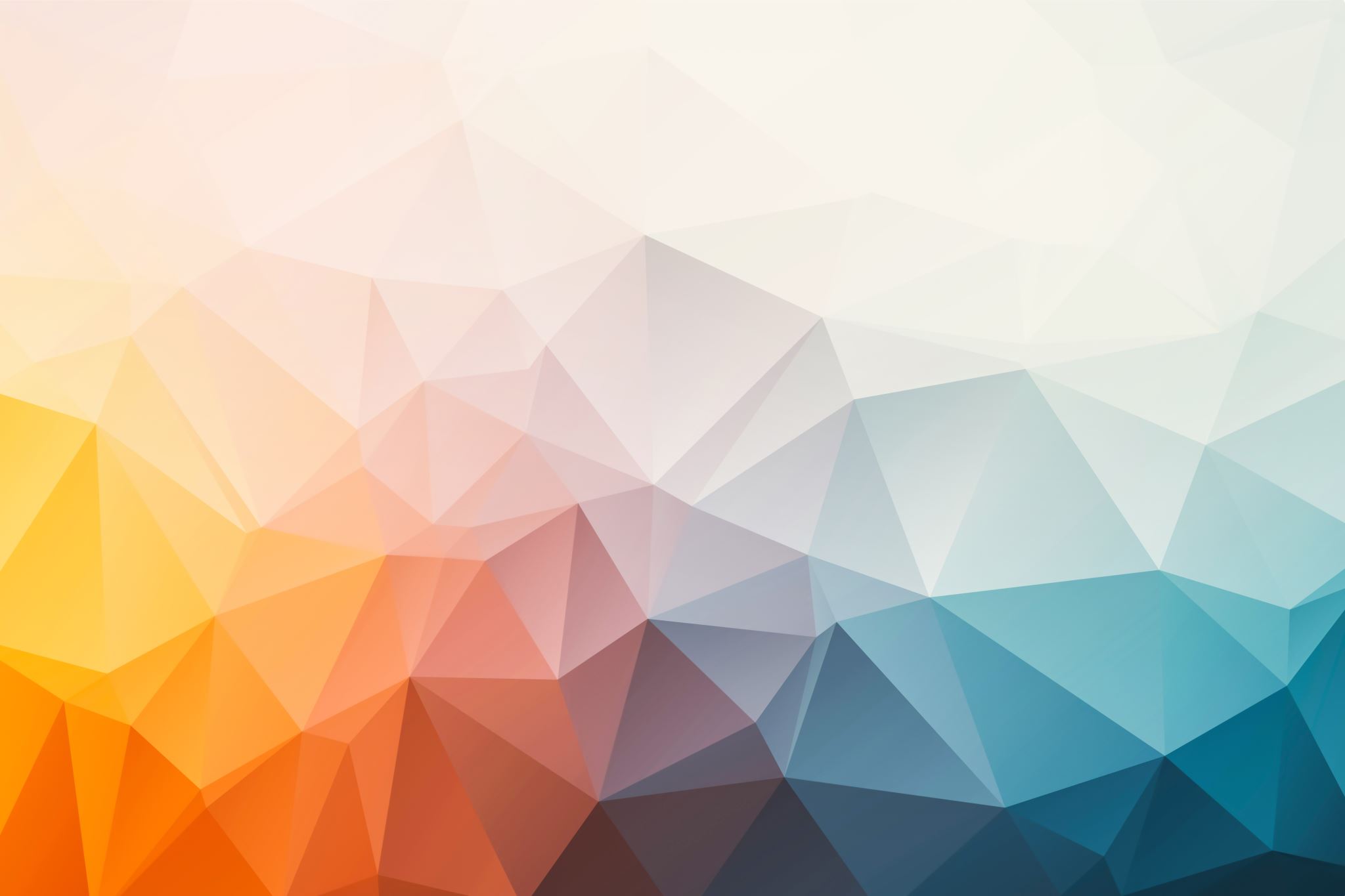 25 marzo 2024
Vicepresidente della V Commissione consiliare
ANNA MARIA BIGON
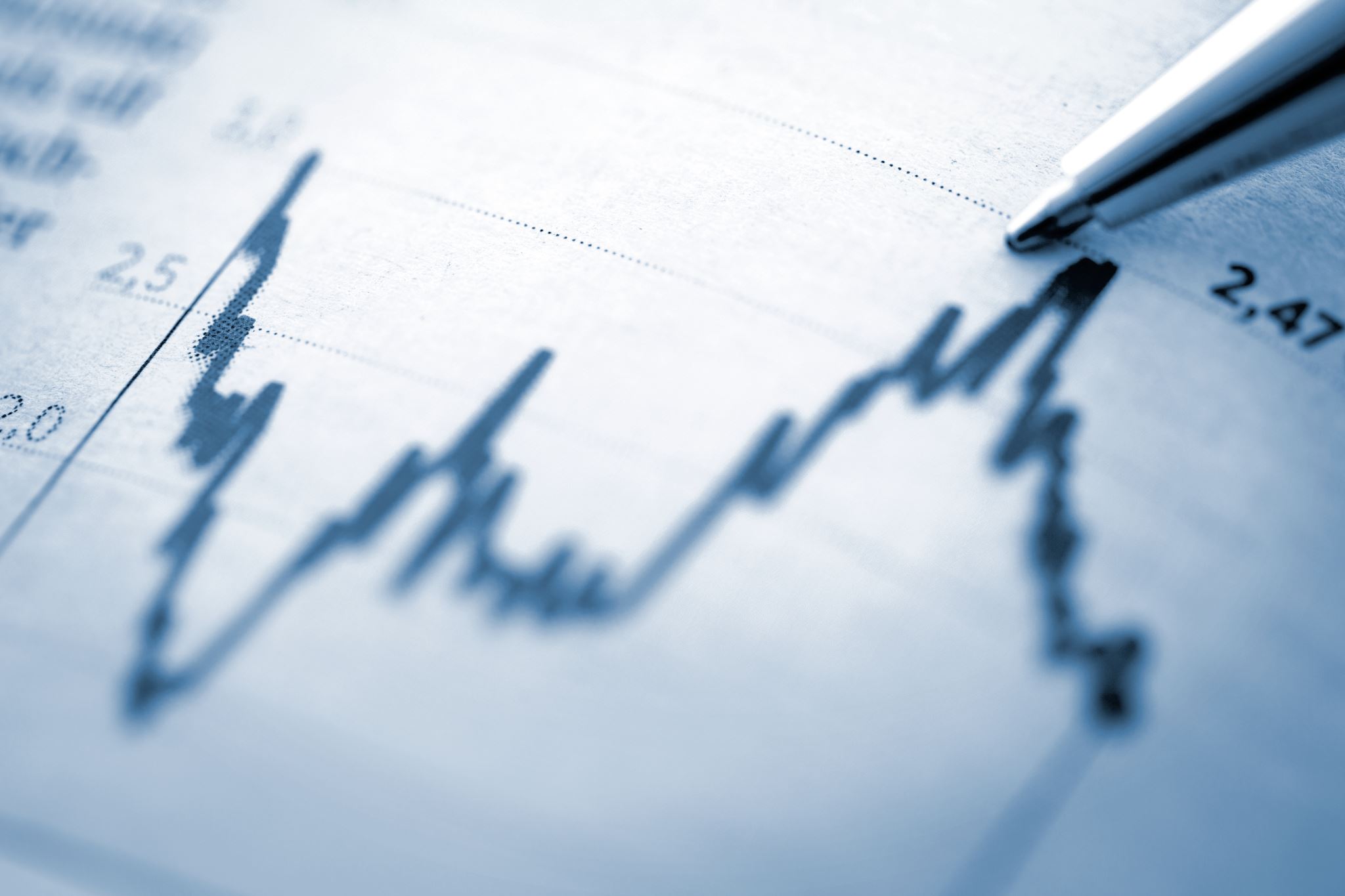 QUADRO DELLA SITUAZIONE
Nel 2022, 46.913 persone hanno avuto accesso, con almeno un giorno di assistenza, al sistema dei servizi residenziali e semiresidenziali del Veneto.
Dal 2015 al 2022 l’incidenza percentuale delle patologie della non autosufficienza non cambia In modo sostanziale. A eccezione della demenza senile, che passa dal 33% del 2015 al 39,2% del 2022.
I CENTRI SERVIZI PER ANZIANI
I NUMERI DELL’ASSISTENZA SOCIOSANITARIA (anno 2022)
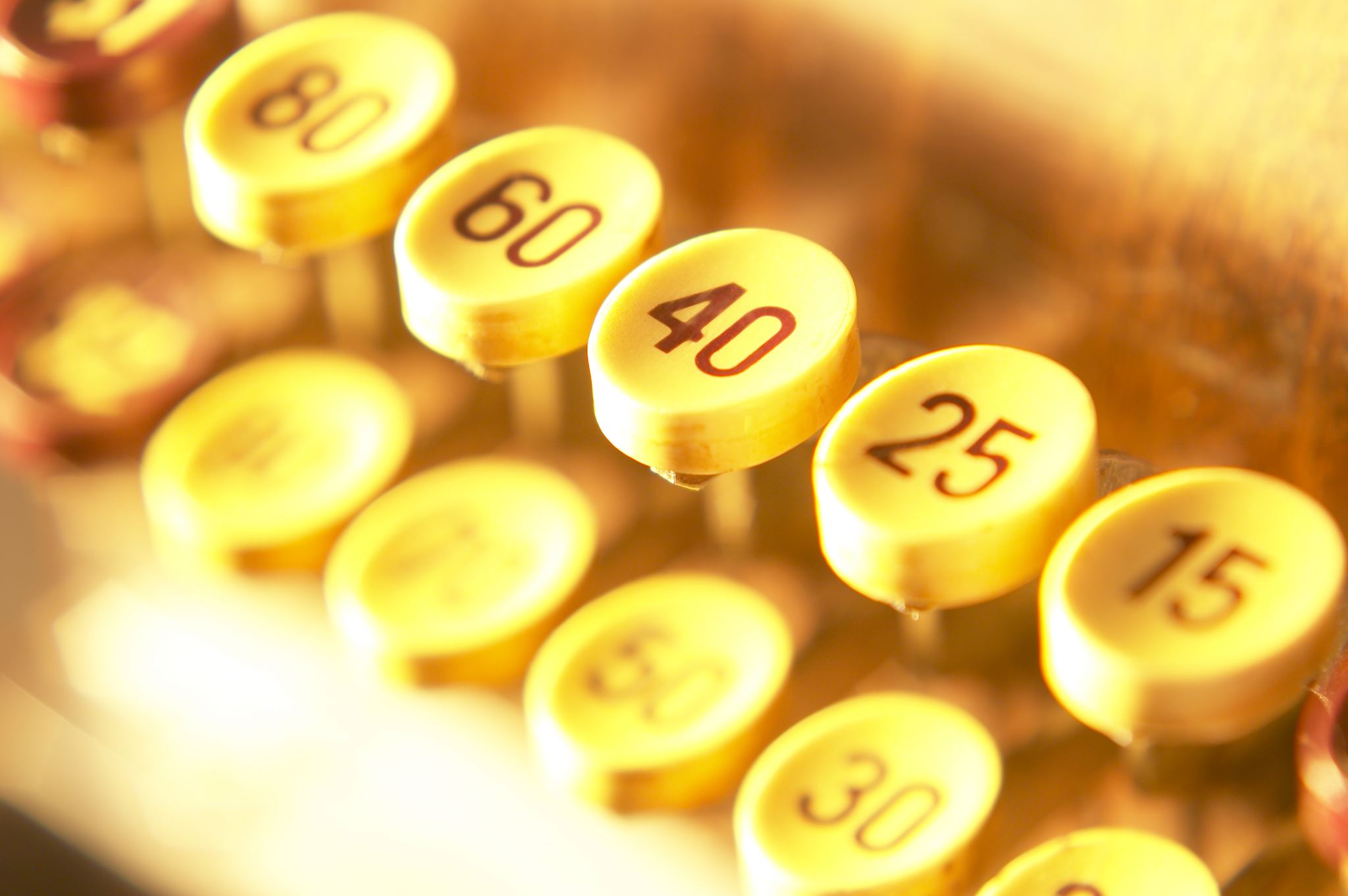 STANDARD MINIMO: 1.043 MINUTI MEDI OSPITE/SETTIMANA: È lo standard minimo complessivo di servizio che il personale dell’area sanitaria e sociosanitaria deve garantire a ogni ospite alla settimana, modulandolo nell’arco delle 24 ore
56 MINUTI ‘’AGGIUNTIVI’’ PER SERVIZI DI AREA SOCIALE: Tempo ulteriore, per ospite alla settimana, per servizi di area sociale quali lo psicologo, l’educatore professionale e l’assistente sociale. Ciascun centro servizio li gestisce in autonomia.

Aggiornamento degli standard funzionali minimi necessari al rilascio dell’autorizzazione al funzionamento e all’accreditamento dei centri servizi per anziani di cui alla DGR 1720/2022
STANDARD STRUTTURALI E DI PERSONALE DEI CENTRI SERVIZI
Cosa comporta l’aggiornamento degli standard?
Fonte: Report al 2024 cura del gruppo di lavoro unitario sui temi sociosanitari
dei sindacati veneti dei pensionati Spi Cgil, Fnp Cisl, Uilp Uil
POSTI LETTO ESISTENTI E FABBISOGNO
Fonte: Report al 2024 cura del gruppo di lavoro unitario sui temi sociosanitari
dei sindacati veneti dei pensionati Spi Cgil, Fnp Cisl, Uilp Uil
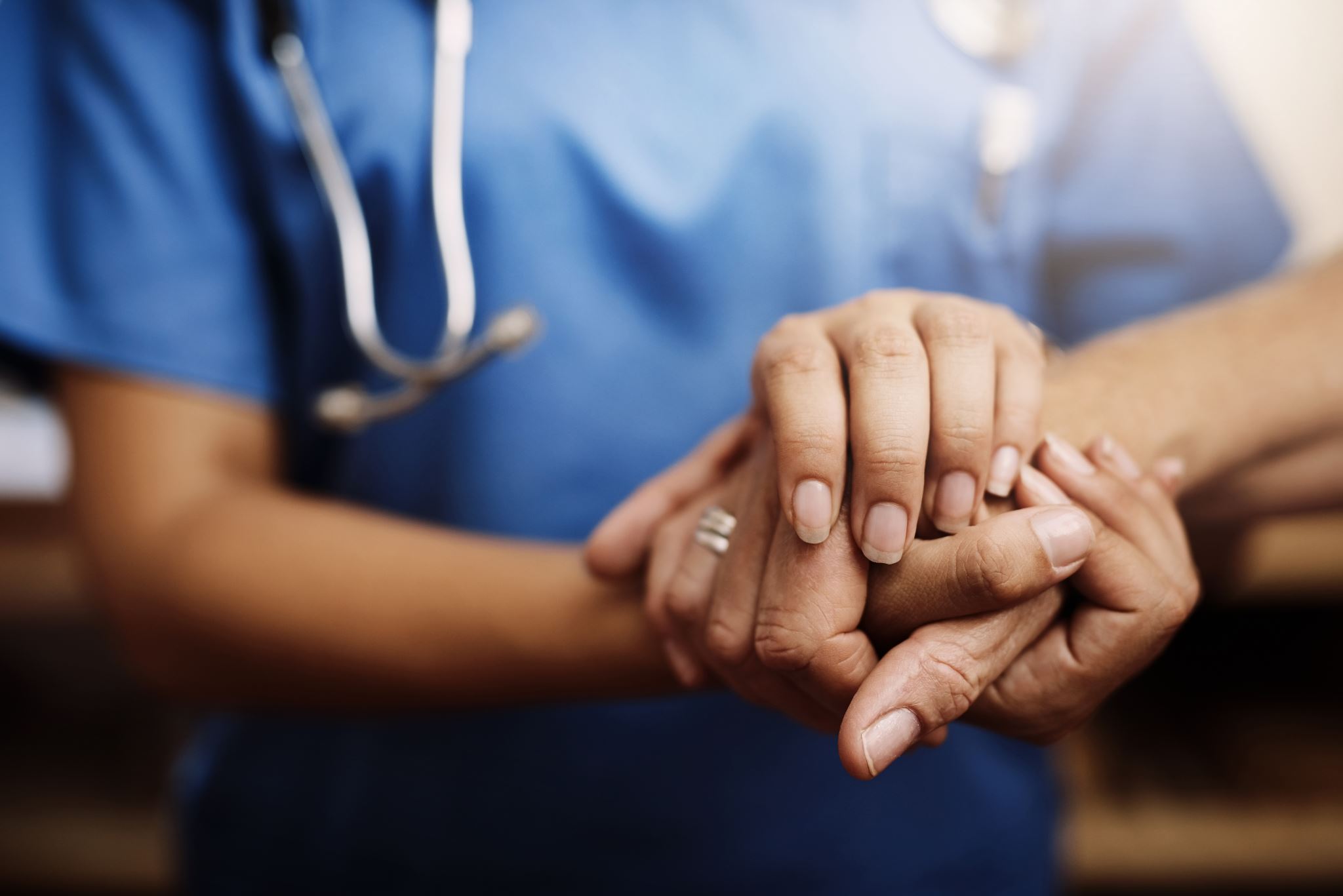 L’Impegnativa di Cura Domiciliare (ICD) (istituita con DGR 1338/2013 e successive integrazioni) mira a garantire la permanenza a domicilio delle persone non autosufficienti, tramite sia l’assegnazione di un contributo economico riconosciuto alla persona non autosufficiente di qualsiasi età, erogabile alla persona stessa o al familiare che ne garantisce assistenza e cura, sia assegnando un monte ore di prestazioni o servizi di pari valore.
Nel 2022 ne hanno beneficiato 37.349 persone, con una frequenza media mensile di 30.509 utenti equivalenti
IMPEGNATIVE DI CURA DOMICILIARE
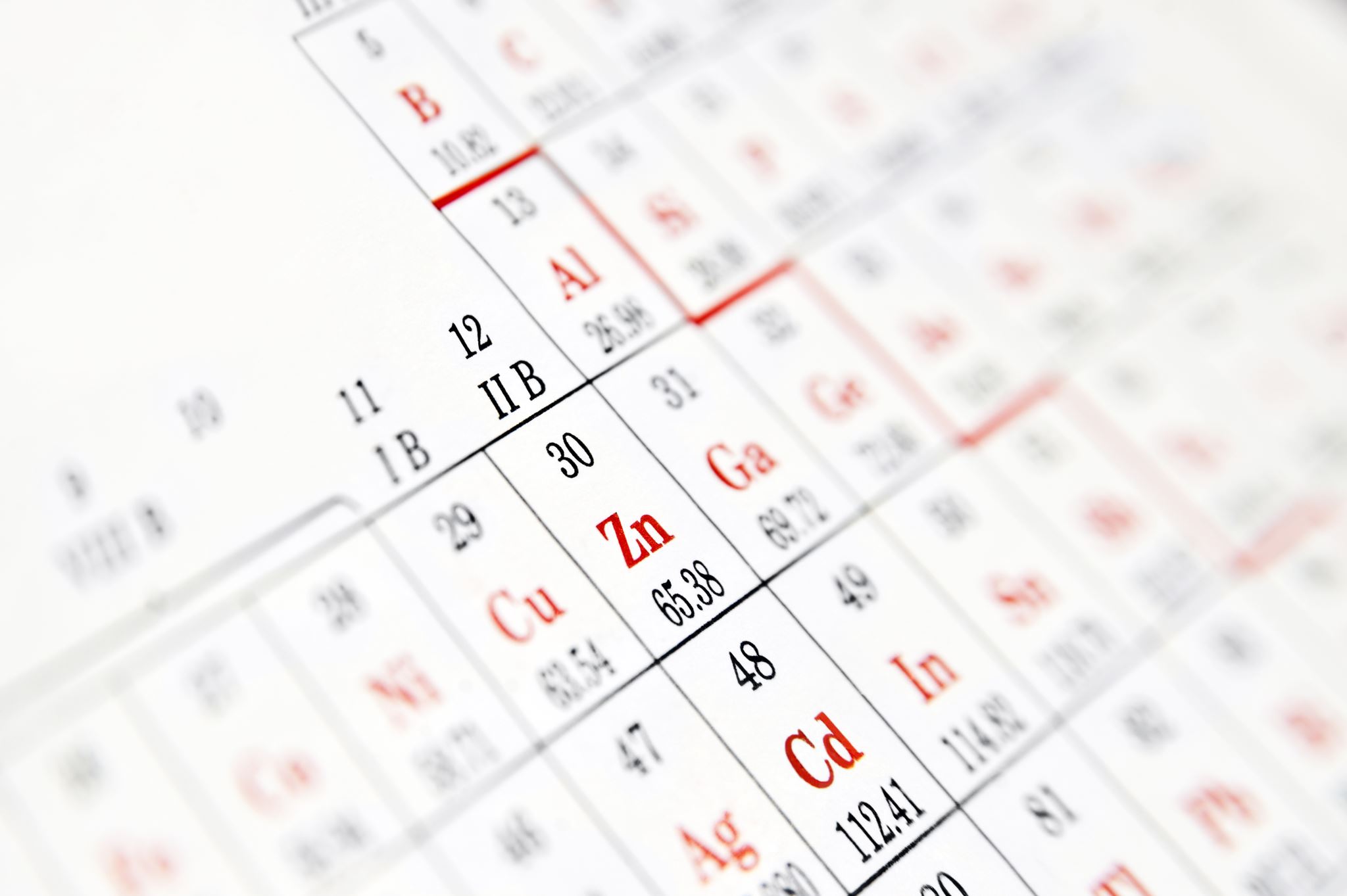 Tra il 2010-2022 le impegnative erano differenziate su due livelli di bisogno assistenziale:
€49 al giorno per il 1° livello;
€56 per il 2° livello.
Dal 2021 è stata introdotta la ‘’quota sanitaria di accesso’’ da €30 al giorno.

Al 31.12.2021 il numero totale delle impegnative era di circa 27.000 e coprivano il 75% del fabbisogno.
VALORE DELLE IMPEGNATIVE (PRE 2022)
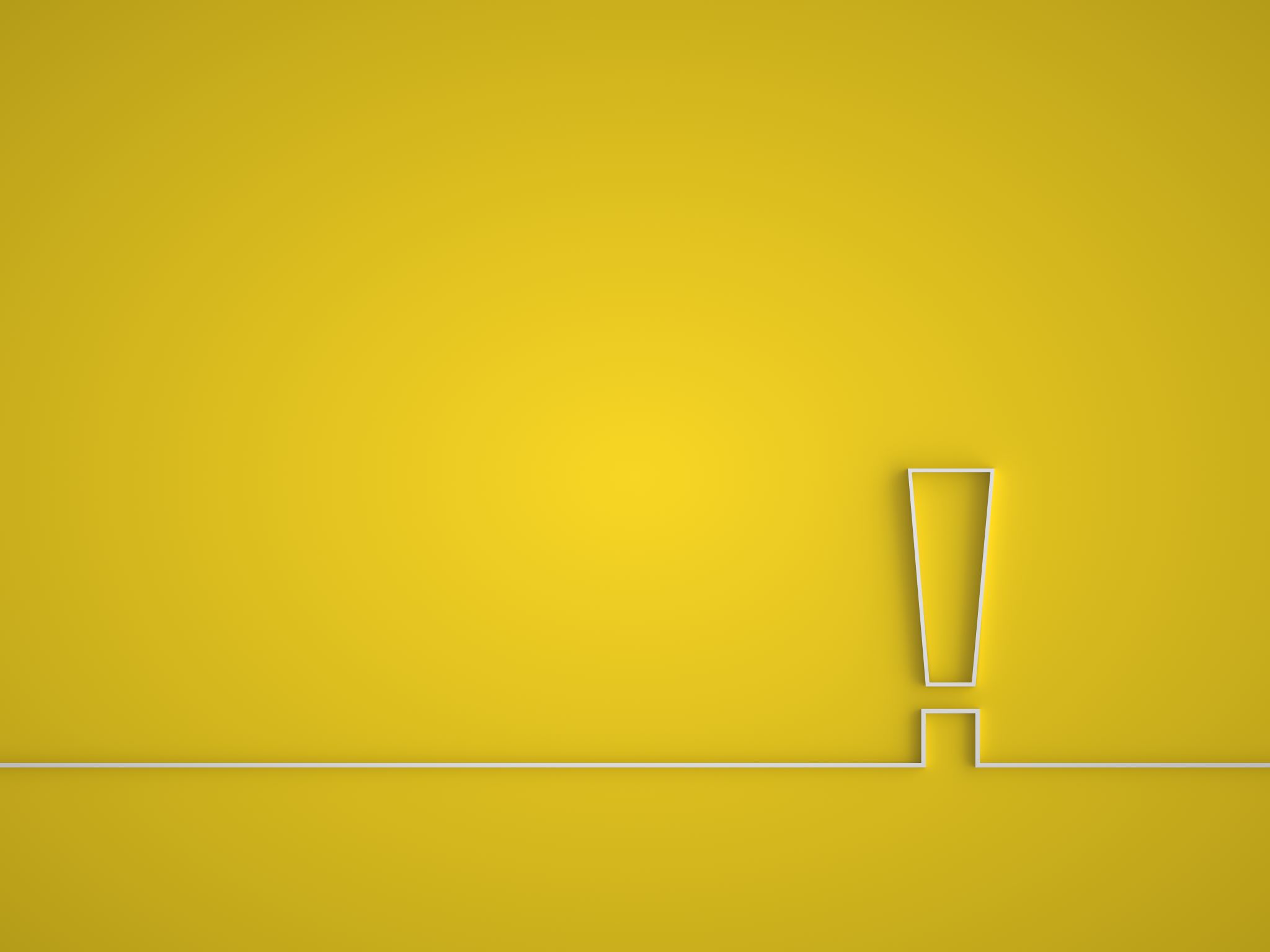 VALORE DELLE IMPEGNATIVE (POST 2022)
Con la Dgr. n. 996/2022 la Regione ha introdotto l’impegnativa unica di residenzialità di €52/giorno (salvaguardando fino a esaurimento le impegnative da €56). 
Non viene rivisto il valore delle impegnative dei centri diurni, SAPA e SVP.

La stessa Dgr prevede un aumento di 3.000 impegnative spalmate dal 2022 al 2024, per arrivare a coprire l’87% del fabbisogno.
INTERVENTI A SOSTEGNO DEI CAREGIVER
LE RISORSE PER LA NON ATOSUFFICIENZA (1)
Assistenza in regime residenziale a favore di persone non autosufficienti (2)
In particolare, viene garantito a regime il sostegno della revisione dello standard collegato al riconoscimento della quota unica di 52 euro approvato con DGR n. 1720/2022.
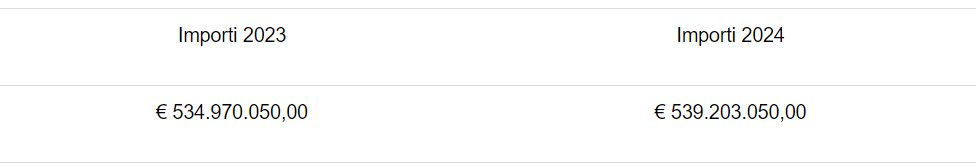 Assistenza in regime residenziale per persone con disabilità (3)
salvaguardia del finanziamento del livello assistenziale;
continuazione delle attività in essere del progetto “erogazione prestazioni specialistiche ambulatoriali e diagnostica strumentale a favore di persone affette da gravi disabilità, non collaboranti con personale sanitario” da parte dell’Azienda ULSS 6 Euganea;
consolidamento degli interventi disciplinati dalla DGR n. 1870/2021
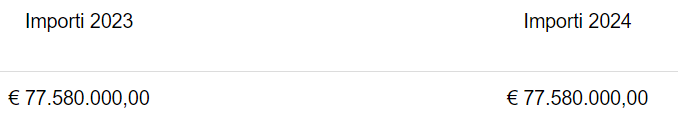 CONCORSO ALLE RETTE PER LE PERSONE PARZIALMENTE ESENTI DA COMPARTECIPAZIONE
RIPARTO NELLE AULSS DEL VENETO